Jobs
By Katie
occupations
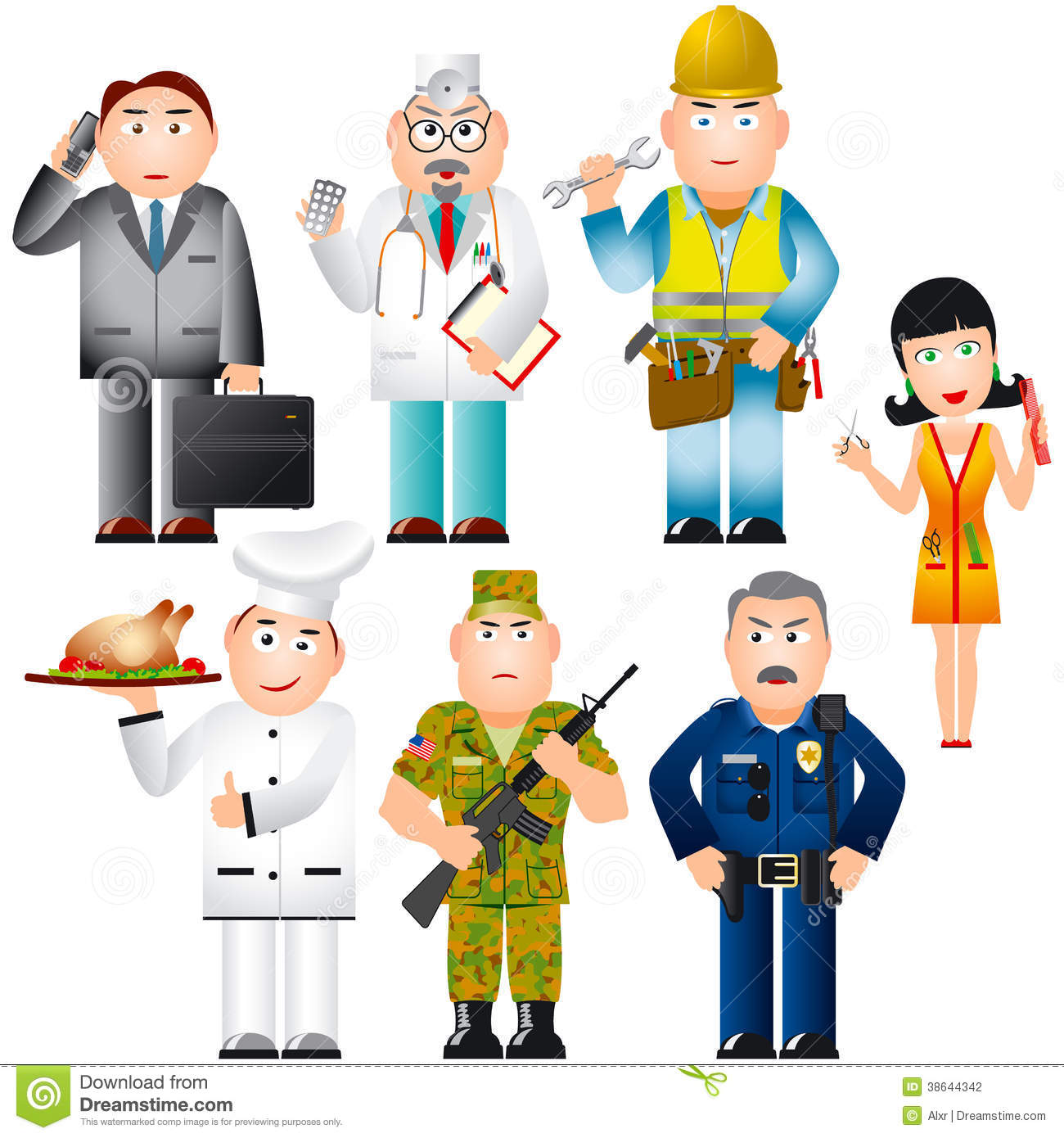 doctor
lawyer
chef
occupations
teacher
lawyer
chef
Grammar
When should I use “did”?

When I describe the past tense with action verbs…
Ex. Did you work yesterday?

When I ask a question…
Ex. Did you go to college?

When I answer in the negative…
Ex. No, I did not get the job.


Careful…
Don’t use it for positive answers…
Ex. Yes, I got the job.